PLANIFICACIÓN  CLASES VIRTUALESHISTORIA, GEOGRAFÍA Y CS. SOCIALES5° BÁSICO ASEMANA N° 38FECHA : 14 al 18 de diciembre de 2020.
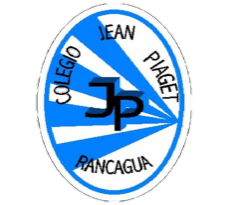 Colegio Jean Piaget
Mi escuela, un lugar para aprender y crecer en un ambiente seguro y saludable
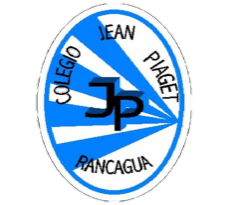 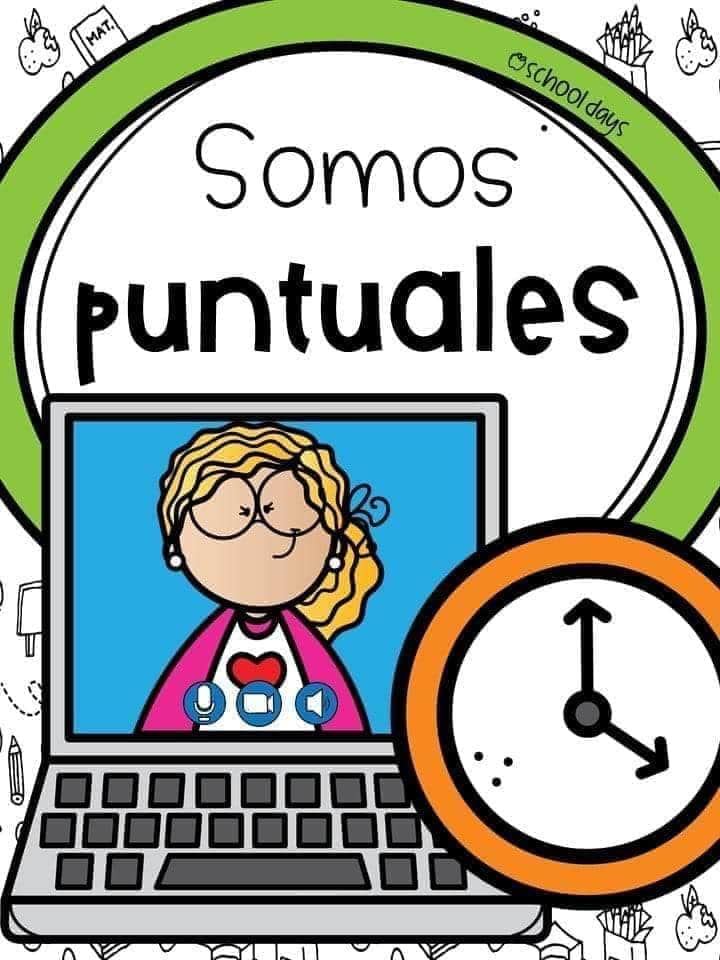 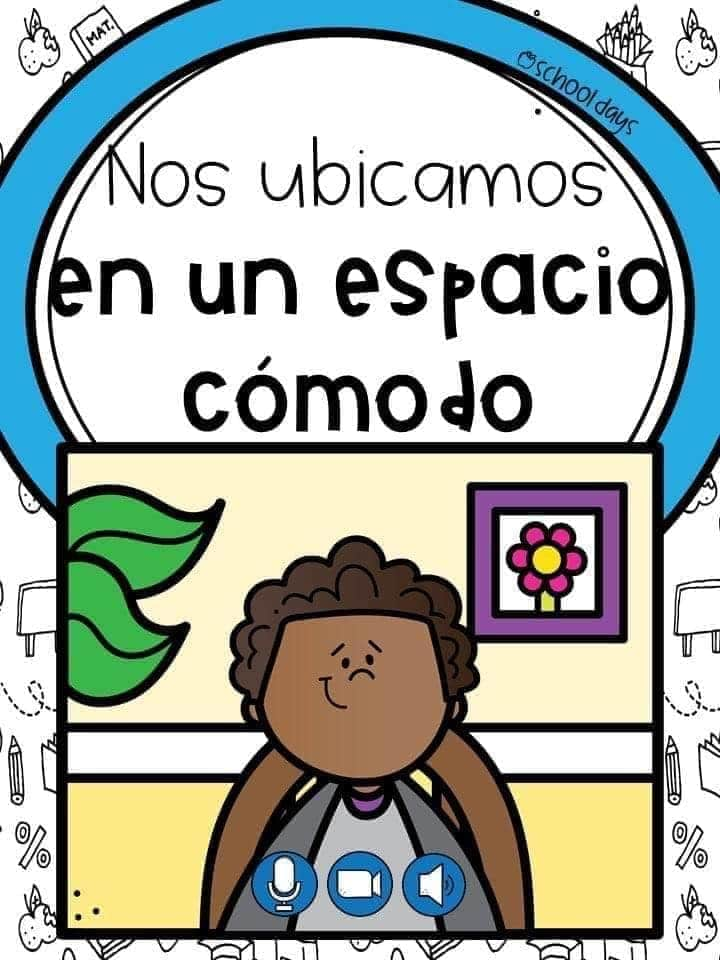 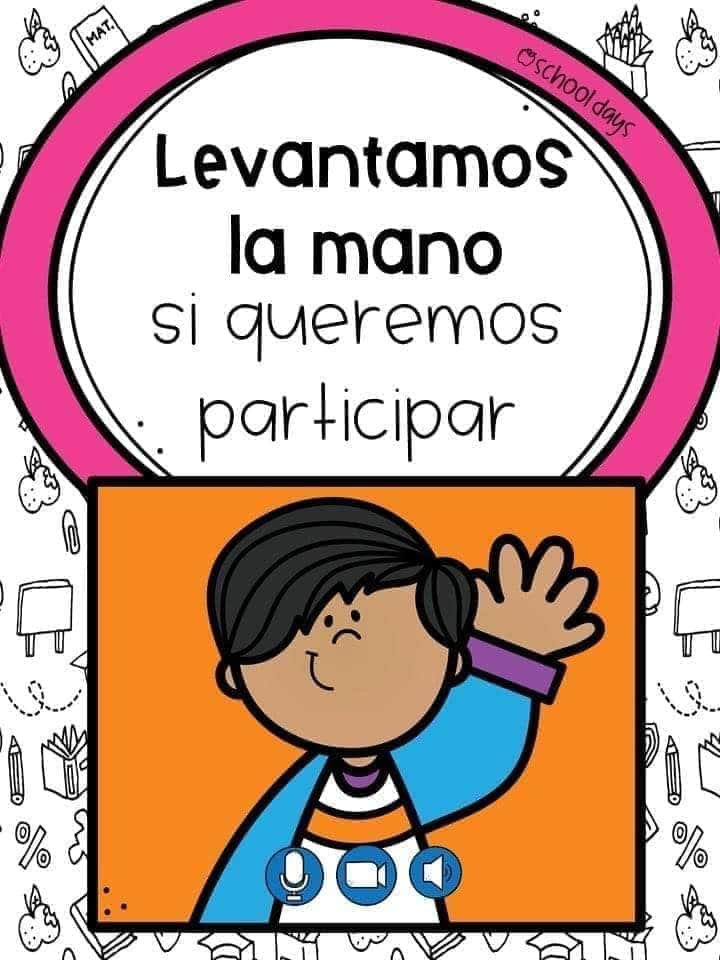 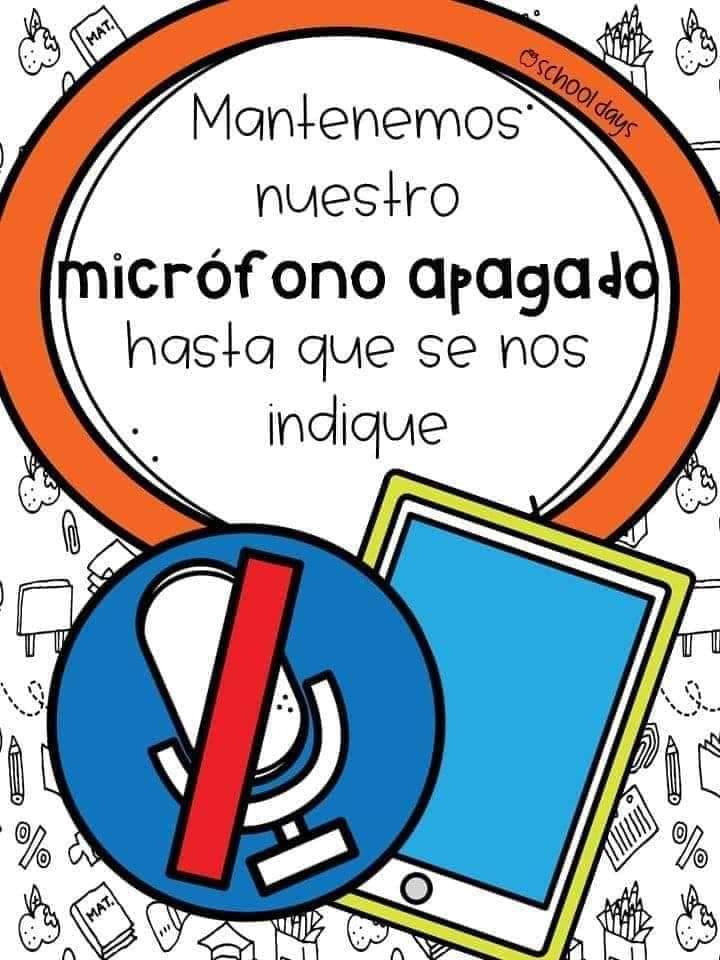 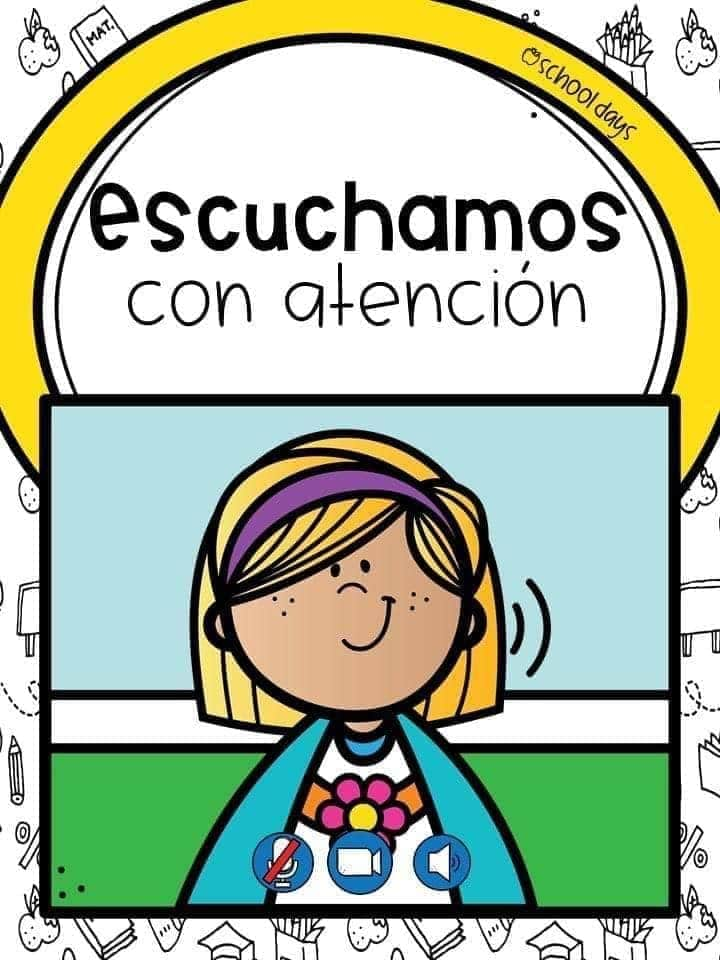 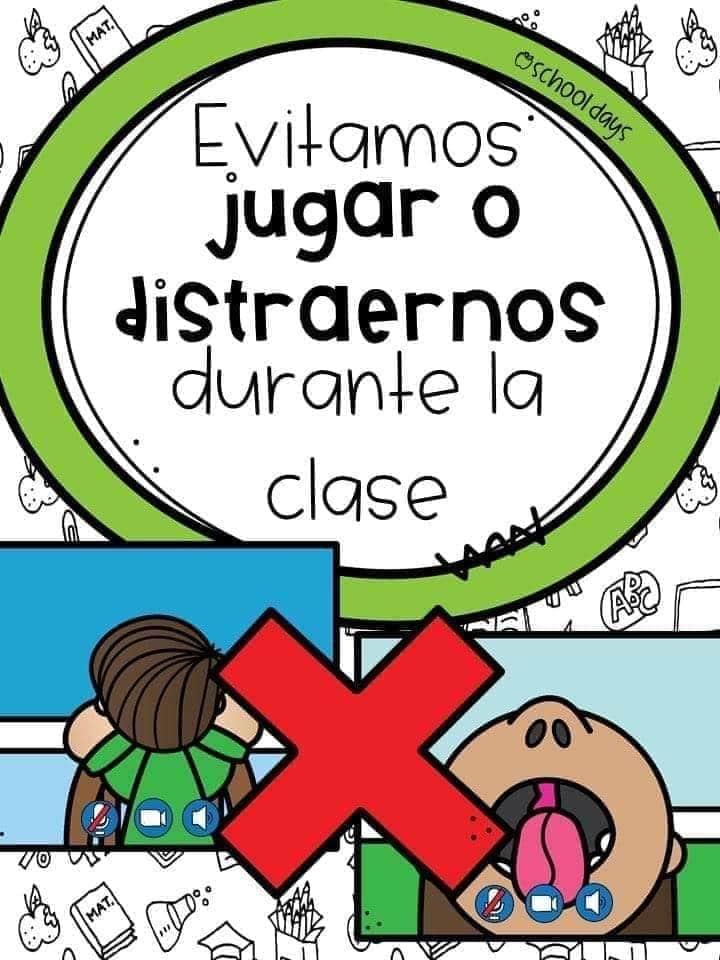 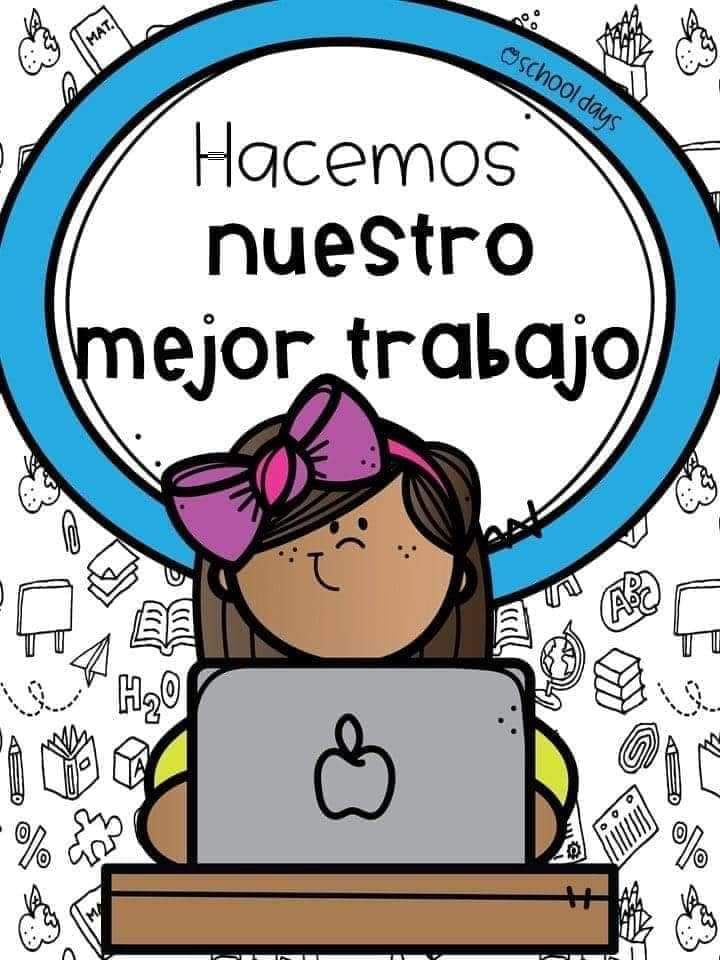 Importante:
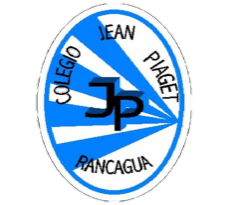 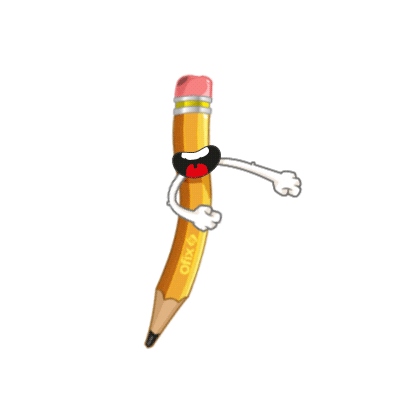 Cuándo esté la animación de un lápiz, significa que debes escribir en tu cuaderno
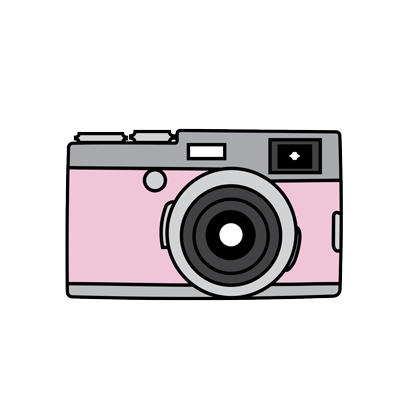 Cuándo esté esta animación de una cámara fotográfica, significa que debes mandar reporte sólo de esa actividad (una foto de la actividad)
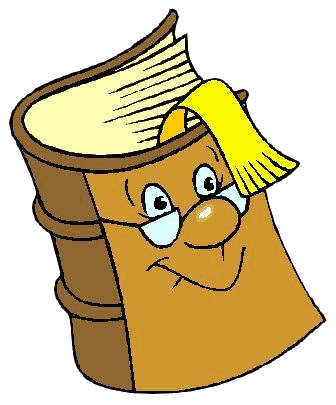 Cuándo esté esta animación de un libro, significa que debes trabajar en tu libro de Historia.
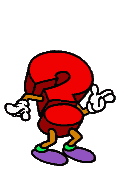 Cuándo esté esta animación de un signo de pregunta, significa que debes pensar y analizar, sin escribir en tu cuaderno. Responder de forma oral.
Resultados de Evaluación (Fecha: 09/11/2020)
Estos fueron los resultados obtenidos en cada una de las preguntas de la evaluación
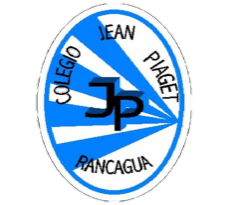 Observemos con mucha atención el siguiente video, pon mucha atención de lo que allí se presenta:
https://www.youtube.com/watch?v=LaEPIQFzYsA
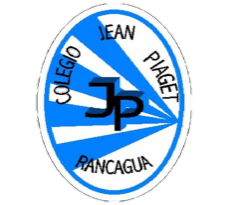 ¿Quién estaba a la cabeza de la administración colonial?
¿Cómo definirías el periodo colonial?
¿Por qué crees tú que América dependía de España?
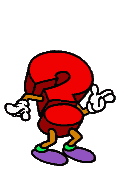 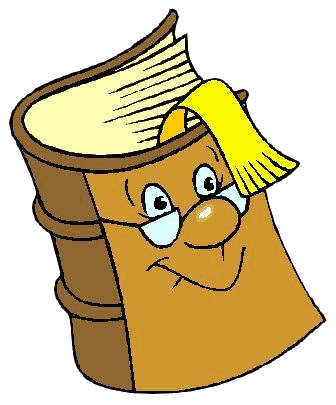 En la página 112 de tu libro, se presenta la siguiente información:
¿Qué elementos del mapa les llaman la atención?, ¿por qué?
¿Qué significarán las divisiones que presenta el mapa?
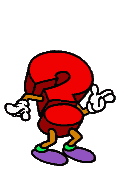 Página 113 de tu libro:
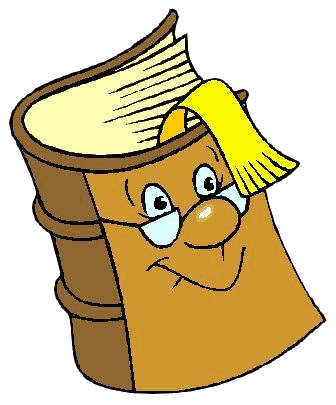 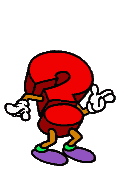 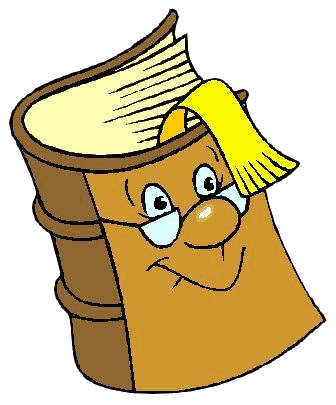 ¿Qué situación se presenta en la  pintura? Descríbela.
¿Qué rol crees que cumple el religioso en dicha situación?
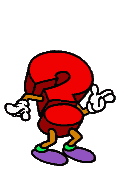 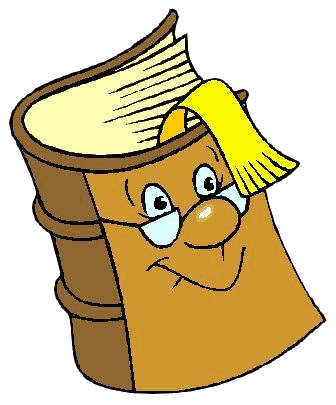 En la página 114 de tu libro, se explica que tras la conquista de América, los españoles dividieron el territorio para poder administrarlo de mejor forma:
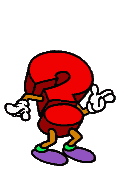 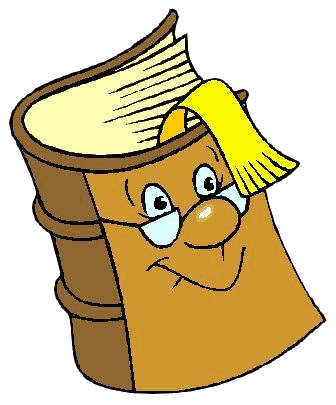 ¿Por qué crees tú que se decidió dividir el territorio?
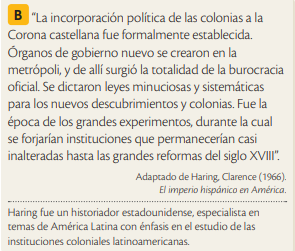 ¿Por qué crees tú que los dos primeros virreinatos fueron el de Nueva España y Perú?
Página 115 de tu libro:
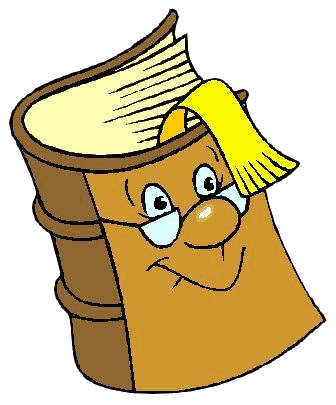 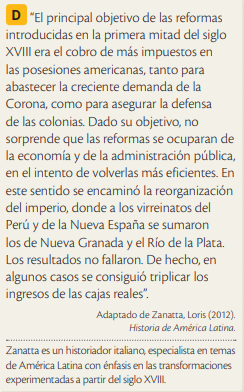 ¿Cómo evolucionó la división administrativa colonial?, ¿por qué lo hizo de esa manera?
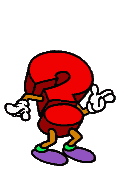 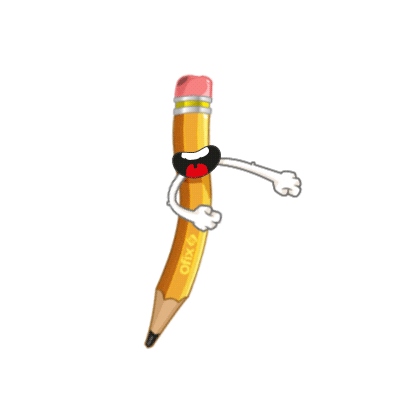 TICKET DE SALIDA
HISTORIA, GEOGRAFÍA Y CS. SOCIALES
SEMANA 34
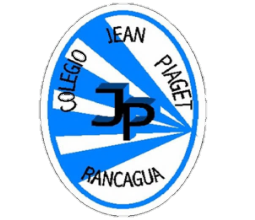 Nombre: _______________________________________
1) ¿De qué manera se manifiesta la dependencia administrativa de América con España?2) ¿Por qué en algunos lugares se establecieron Capitanías Generales?3) ¿Por qué Chile era una Capitanía General?4) ¿Qué eran las gobernaciones?
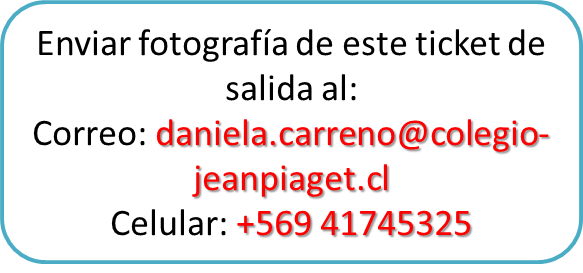 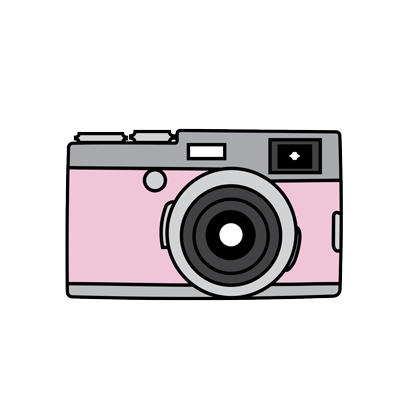 Ticket disponible en https://forms.gle/ai12BfKGVodnm8ph6